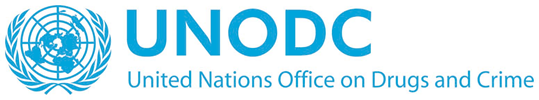 Anti-Corruption in the Pacific, through the lens of the UN engagement
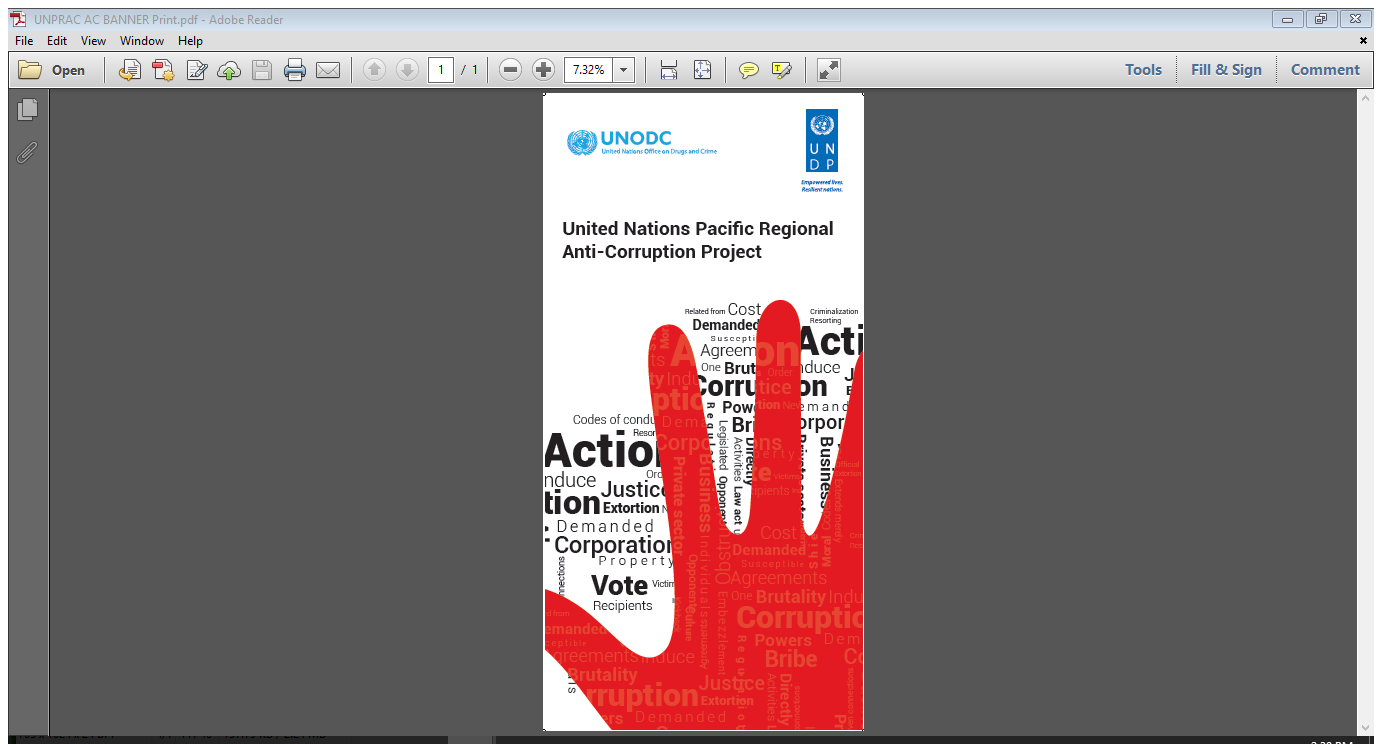 Pacific Regional Training on Budget Support and Blending Modalities
Fiji, October 2016
Defining ‘Corruption’
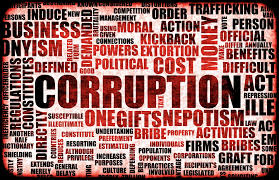 “Abuse of entrusted power for personal benefit” – Transparency International

“The abuse of public office for private gain” – World Bank
What is Corruption ?
“When public money is stolen for private gain, it means fewer resources to build schools, hospitals, roads and water treatment facilities. When foreign aid is diverted into private bank accounts, major infrastructure projects come to a halt. Corruption enables fake or substandard medicines to be dumped on the market, and hazardous waste to be dumped in landfill sites and in oceans. The vulnerable suffer first and worst.” United Nations Secretary-General, Ban Ki-moon

Types of Corruption
Bribery – improper use of gifts and favors for personal gain
Illicit enrichment - person is unjustly or by chance enriched at the expense of another
Fraud/theft -  a deception deliberately practiced in order to secure unfair or unlawful gain 
Abuse of Office – abuse of entrusted power /misconduct (using office stationery for your personal use)
Obstruction of Justice – interfere with the work of police investigators, prosecutors or witnesses in a case
Conflict of Interest – an individual is confronted with choosing between the duties and demands of their position and their own private interests (Director of Roads example)
Others include influence peddling, neglect of office, concealment.
Size and Scale of Corruption
World Bank (2004) – estimate $1 trillion USD in global bribes annually

Transparency International – 10 to 20% leakage in global government procurement – approx $400 to $800 billion USD annually

Total corruption at around 5% of global GDP annually = approx $2.6 trillion

Estimates of global money laundering of around $500 billion
Relationship between corruption and development
Impact on  Economic Growth 
deepens poverty and inequality by increasing the price of public services and lowering their quality;
reduced private investment;
lowers the quality of public infrastructure; 
Reduces tax revenue;
Increases costs for small businesses
Impact on Poverty
likely to aggravate income inequality which is associated with slower economic growth poverty usually reinforce each other. 
Diverts funds from socially valuable services such as education and health care 
impairs the access to, and the quality of, existing services and infrastructures
Relationship between corruption and development
Impact on Governance
Elections – vote buying, integrity of the electoral roll 
Weakens governance Institutions; Affects development of holistic laws and policies
Reduces govt enforcement capability of laws
Lack of transparency & accountability mechanisms
Corruption cross-cuts all the MDGs and is a major hurdle to achieving them
Impact on Natural Resource Exploitation
Mining / Gas / Petroleum / Fisheries / Forestry / Land / Environment  
Loss of revenue  
unsustainable exploitation
avoiding environmental / community safeguards
 illegal license purchasing
funding political instability / conflict
Relationship with budget support related issues
Public Financial Management, including:

Risk Management;
Procurement and payment;
Budget process and budget oversight;
Sectoral reforms.
United Nations Convention Against Corruption (UNCAC)
History of UNCAC
Negotiations began in 1999 (took 4 years to negotiate)
UN General Assembly in 2003 / into force in 2005 (30 signatures)
Focus
NOT institutions more principles based 
Focus on functions and capability
Main chapters
Chapter II – Preventative Measures
Chapter III – Criminalization and Law Enforcement
Chapter IV – International Cooperation
Chapter V – Asset Recovery
Chapter VI – Technical Assistance
UNCAC Implementation Review Mechanism
Intended to help countries improve implementation over time


UNCAC can be downloaded here:
https://www.unodc.org/documents/brussels/UN_Convention_Against_Corruption.pdf
[Speaker Notes: The United Nations Convention against Corruption (UNCAC) is the first legally binding, global anti-corruption instrument. The Convention was adopted by the General Assembly in October 2003 and entered into force in  December 2005. To date, 175 countries plus the European Union have become States parties to UNCAC, representing a ground breaking commitment to tackle corruption. I’d like to add that 10 of the 175 state parties are PICs and UNDP and UNODC are now supporting these countries in their implementation and review process.

UNCAC is unique in its holistic approach, adopting prevention and enforcement measures, including mandatory requirements for criminalizing corrupt behaviours. The Convention also reflects the transnational nature of corruption, providing an international legal basis for enabling international cooperation and recovering proceeds of corruption (i.e. stolen assets). The important role of government, the private sector and civil society in fighting corruption is also emphasized.]
United Nations Convention Against Corruption (UNCAC)
Chapter II, Preventive measures:
	 - Public Sector and Public Officials;
	 - Public procurement and management of public finances (Art.9);
	  - Public reporting ;
	  - Private sector;
	   - Participation  of Society;
	   - Measures to prevent money-laundering;
UNCAC in the Pacific – States parties
Papua New Guinea – 16 July 2007
Fiji – 14 May 2008
Palau – 24 March 2009
Vanuatu – 12 July 2011
Cook Islands – 17 October 2011
Marshall Islands – 17 November 2011
Solomon Islands – 6 January 2012
Federated States of Micronesia – 21 March 2012
Nauru – 12 July 2012
Kiribati – 27 September 2013
Timor-Leste- 27 march 2009
Tuvalu – 4 September 2015

*The countries in blue are supported by UN-PRAC (2012-2020),  a joint UNDP-UNODC Project, funded by DFAT.
Size and Scale of Corruption in the Pacific-references
Transparency International  Corruption Perception Index (only 4  PICs countries ranked in the index):
     2015:
	-PNG rank 139 out of 167
     2014:
	-Samoa rank 50
	-PNG rank 145
WB doing business surveys;
Reports of development banks;
UNCAC peer reviews*;
Reports of regional organizations and projects, such as PASAI, PIANGO, PIPSO, PFTAC, UN-PRAC, etc.

* Info around  the peer review mechanism, including the self-assessment checklists and  country reports/report summaries can be found here:
	http://www.unodc.org/unodc/en/treaties/CAC/IRG.html
UN-PRAC mandate
Covers 15 countries and territories in the Pacific;
The only AC focused programme in the Pacific;
2nd phase was launched in July, and will go on till June 2020
Funded by DFAT

Objectives:
 	- Support countries in UNCAC accession;

	- Support PICs to strengthen national AC legislation and  policies, as well as institutional frameworks and capacities to advance their effective implementation of UNCAC;

	- Provide support on the demand side of accountability, mainly through support of stronger engagement of non-government actors in the  oversight of corruption, and in design of tools for more transparent service delivery.
Some highlights from the UN-PRAC supported activities in the Pacific
UNCAC
Supporting PICs to undertake self-assessment process
Enabling UNCAC implementation reviews 
Implementation of UNCAC Review findings – e.g. PNG, Palau Vanuatu
Advocacy on ratification 
Anti-Corruption Policies and Coordinating Committees
Kiribati, Solomon Islands, Vanuatu
Anti-Money Laundering
Financial Intelligence Unit attachment and training by Cook Islands, FSM, Kiribati, Nauru, Palau, PNG,  Solomon Islands , Vanuatu to Fiji
Support to AML policy to RMI
Regional AML trainings
Freedom of Information
Fiji, Palau, SOI, Vanuatu
Developing laws, policies, FOI units, steering committees, consultations
Some highlights from the UN-PRAC supported activities in the Pacific
Integrity Institutions
National specialists (i.e. FSM)
PNG: ICAC
Trainings on how to investigate and prosecute corruption offences for FSM, Palau, RMI, Solomon Islands
Regional and specific prosecutorial and judicial integrity work (i..e RMI)
Public Accounts Committees
Kiribati, RMI, Samoa, Vanuatu
GOPAC chapters in Parliaments
Fiji, Samoa, Tonga
Work with  non-State actors
Establishment of a Pacific Youth Forum
Work on corruption in the private sector with PIPSO
Work on engagement of civil society and media
Micro capital grants on Transparency and Accountability